Pilotprojektordning om præcisionslandbrug
Landbrugsseminar 2018
Jakob Møgelvang
1
/ Landbrugs- og Fiskeristyrelsen / Titel på præsentation
Præcisionslandbrug
Landbrugsstyrelsen vil gerne understøtte præcisionslandbrug.



Der er identificeret en række områder, hvor præcisionslandbrug kan tænkes ind.

Det drejer sig om:

- Kvælstofreguleringen, 

- Støtteadministrationen, og i forhold til 

- Kontrol.
2
/ Landbrugsstyrelsen / Landbrugsseminar 2018 / Pilotprojektordning om præcisionslandbrug
Pilotprojektordning om præcisionslandbrug i 2018 og 2019
Landbrugsstyrelsen introducerer en pilotprojektordning i 2018, 


I en to-årig periode kan op til 20 landmænd være med til at udvikle præcisionslandbrug til et virkemiddel, der på sigt kan indgå i den målrettede regulering. 

De deltagende landmænd får mulighed for at modregne 10-12,5 ha pligtige efterafgrøder per 100 ha der indgår i pilotprojektet

Tanken bag pilotprojektet:
At Landbrugsstyrelsen i dialog med landmændene udvikler præcisionslandbrug – så denne driftsform kan skabe en bedre overensstemmelse mellem den tilførte kvælstofmængde og afgrødernes faktiske behov som vil reducere kvælstofudvaskningen og hæve dækningsbidraget.
3
/ Landbrugsstyrelsen / Landbrugsseminar 2018 / Pilotprojektordning om præcisionslandbrug
Hvad skal du udføre i pilotprojektordningen?
Deltagerne i pilotordningen skal udføre følgende tiltag til forbedring af kvælstofudnyttelsen i planperioderne 2017/18 og 2018/19:

Fastsættelse af kvælstofbehov for hver enkelt mark efter anerkendt metode

Bestemmelse af indhold af kvælstof i husdyrgødningen og anden organisk

Spredning af handelsgødning med udstyr der har sektionskontrol og kantspredningsudstyr

Positionsbestemt tildeling af handelsgødning inden for markerne for korn og raps
4
/ Landbrugsstyrelsen / Landbrugsseminar 2018 / Pilotprojektordning om præcisionslandbrug
Hvad får du ud af at deltage i pilotprojektordningen?
Når du deltager i pilotprojektordningen får du mulighed for at anvende præcisionslandbrug som alternativ til kravet om pligtige efterafgrøder i planperioderne 2018/2019 og 2019/2020. 

Omregningsfaktor:

Tilførsel af over 80 kg. totalkvælstof i husdyrgødning pr. hektar i organisk gødning: 8 hektar med præcisionslandbrug erstatter 1 hektar pligtige efterafgrøder. (8 hektar med PL erstatter 1 hektar pligtige efterafgrøder).

Tilførsel af under 80 kg. totalkvælstof i husdyrgødning pr. hektar i organisk gødning: 10 hektar med præcisionslandbrug erstatter 1 hektar pligtige efterafgrøder. (10 hektar med PL erstatter 1 hektar med pligtige efterafgrøder)
5
/ Landbrugsstyrelsen / Landbrugsseminar 2018 / Pilotprojektordning om præcisionslandbrug
Ansøgning om deltagelse i pilotprojektordningen
Der udvælges op til 20 bedrifter til at indgå i pilotprojektordningen. 

Bedrifterne udvælges på baggrund af de indsendte ansøgninger.

Ansøgningsrunden åbner 1. januar 2018 med frist 8. februar 2018.

Ansøgningen skal sendes til PPO@lbst.dk 

Senest den 21. februar 2018 får du svar på om du er udvalgt til at deltage i pilotprojektordningen. Svaret sendes til den angivne e-mailadresse i ansøgningsskemaet.

Ansøgningsskema, vejledning og øvrigt materiale kan findes på: http://lbst.dk/tvaergaaende/praecisionslandbrug/



.
6
/ Landbrugsstyrelsen / Landbrugsseminar 2018 / Pilotprojektordning om præcisionslandbrug
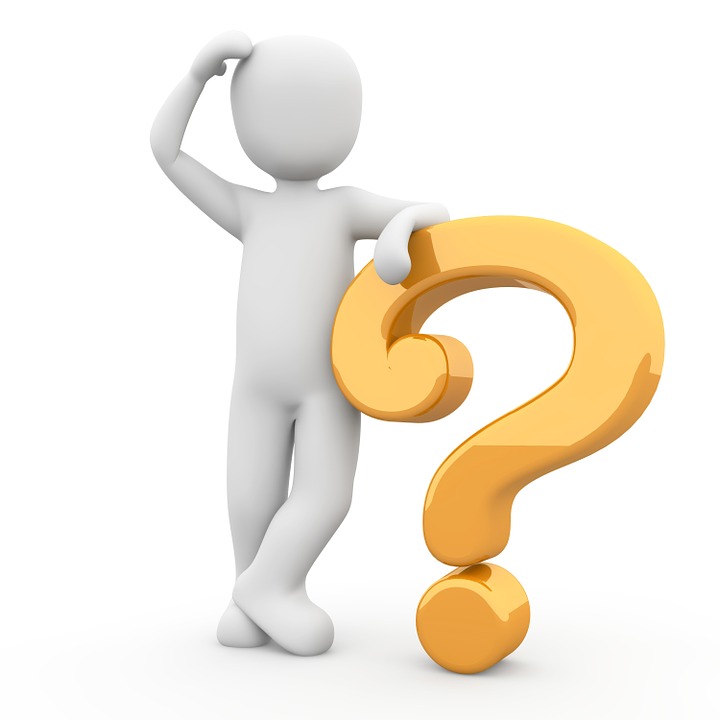 Spørgsmål?
7
/ Landbrugsstyrelsen / Landbrugsseminar 2018 / Pilotprojektordning om præcisionslandbrug